Implementation of crystal effects in GEANT4
Enrico Bagli
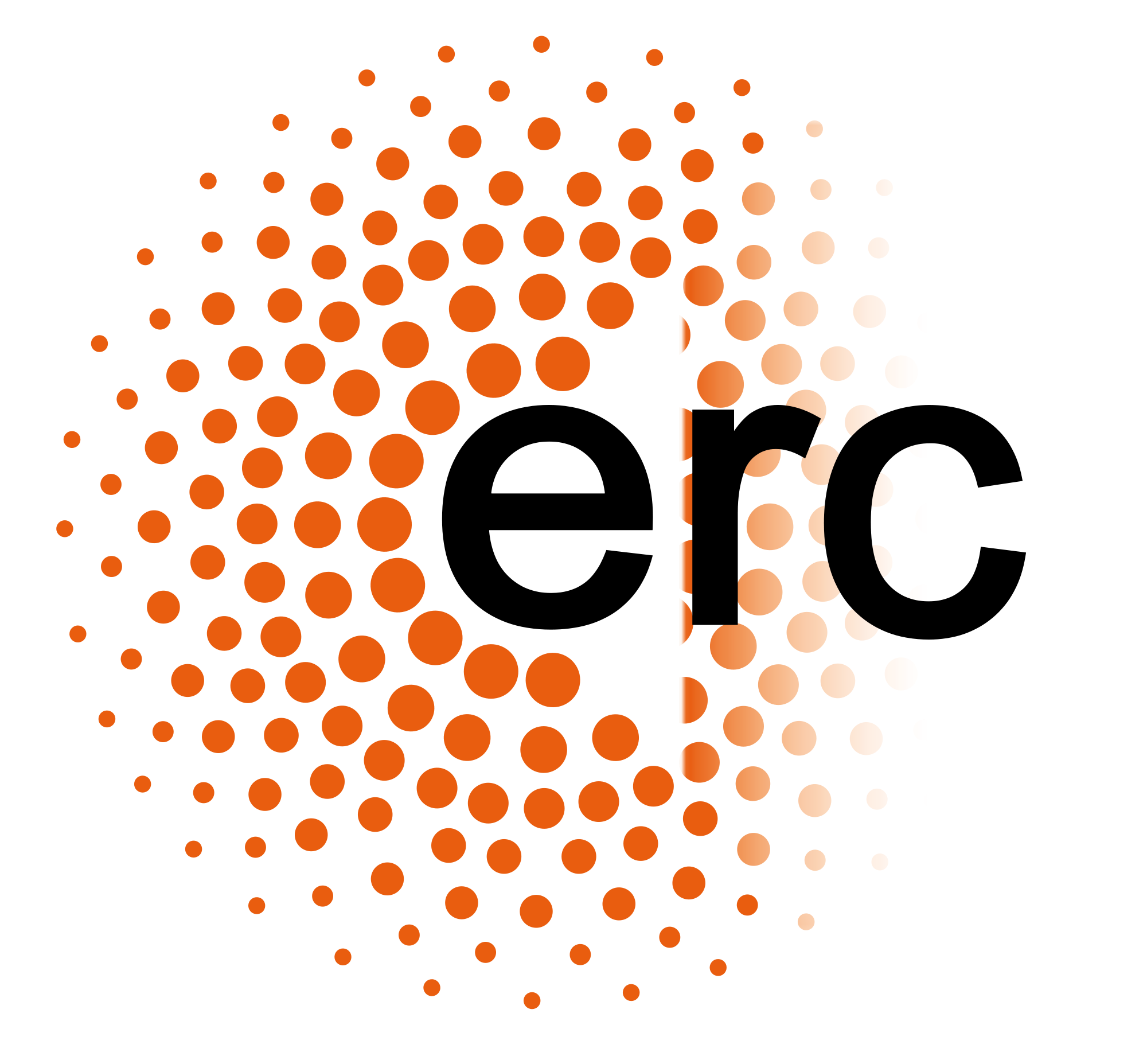 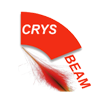 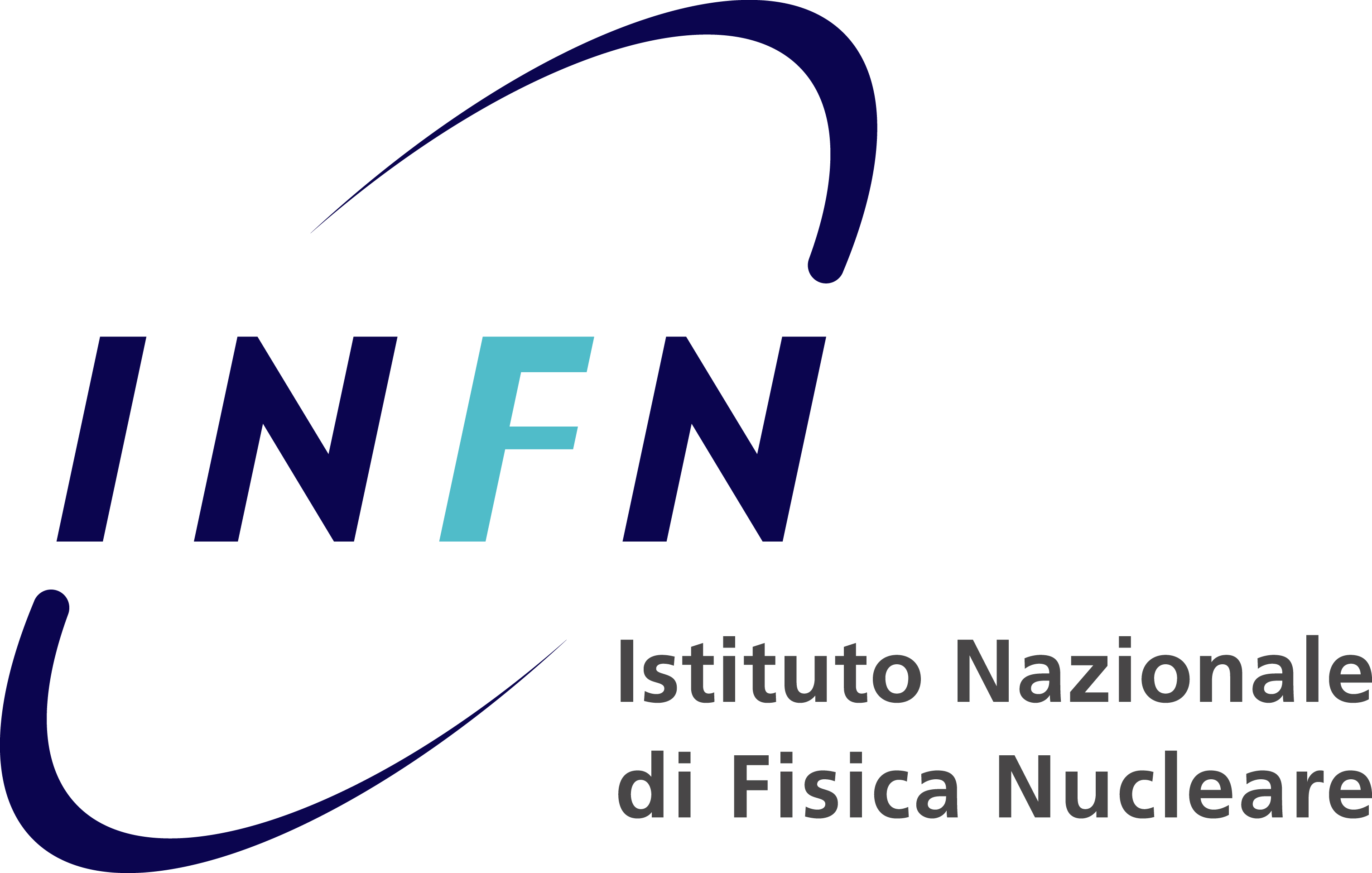 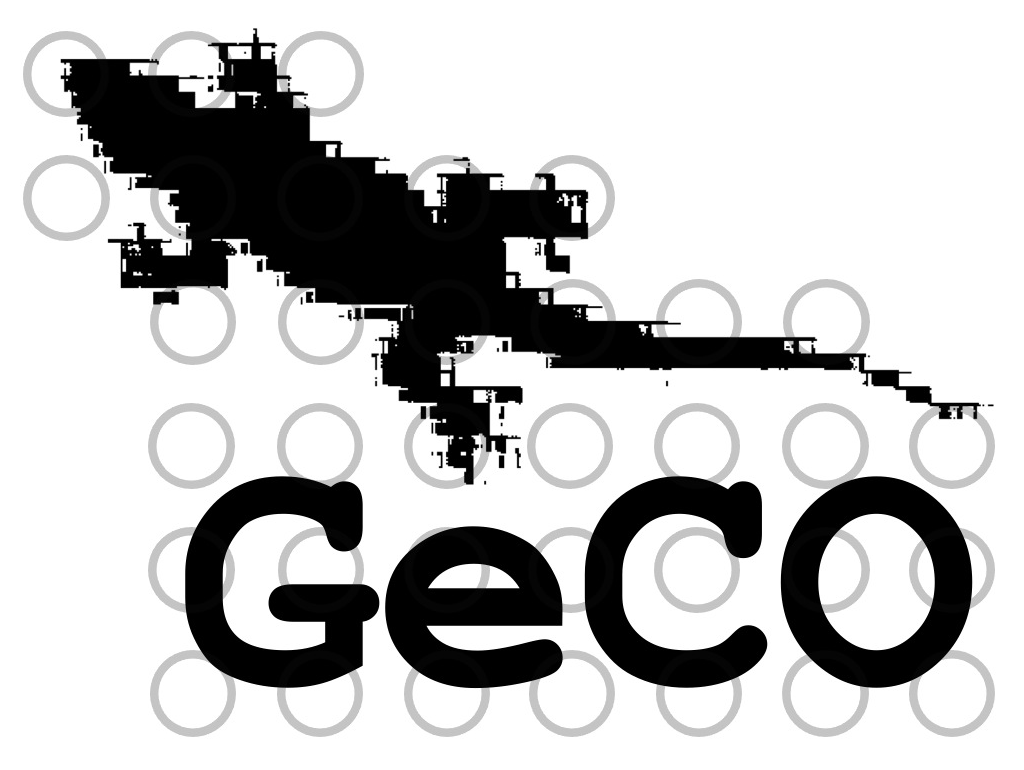 Geant4
General introduction
Geant4
General Info
Advantages & Disadvantages
Geant4 is a toolkit for the simulation of the passage of particles through matter.

Its areas of application include high energy, nuclear and accelerator physics, as well as studies in medical and space science.

Examples of application are the simulation of the response of the ATLAS and CMS detectors at the CERN-LHC or the prediction of the distribution of dose deposited in the tissue irradiated during ion therapies.
Pros:
Because C++ & Open Source:
no black box 
(easily) extendable and customizable
Can handle complex geometries
Regular development, updates, bug fixes and validation
Many physics processes and particles already implemented.

Cons:
Complicated to create an even simple application
Slower for simple geometry with respect to stand-alone software.
1 S. Agostinelli et al., NIMA, 506, 250 (2003)
2 J. Allison et al., NIMA 835, 186 (2016)
3 E. Bagli et al., Eur. Phys. J. C 74, 2996 (2014)
Geant4 & Experiments
Many (all?) experiments have a (more or less detailed) full-scale Monte Carlo simulation
Design phase
Evaluation of background
Optimization of setup to maximize scientific yield
Minimize background, maximize signal efficiency

Running/analysis phase
Support of data analysis (e.g. provide efficiency for signal, background, coincidences, tagging, …).
often, Monte Carlo is the only way to convert relative rates (events/day) in absolute yields
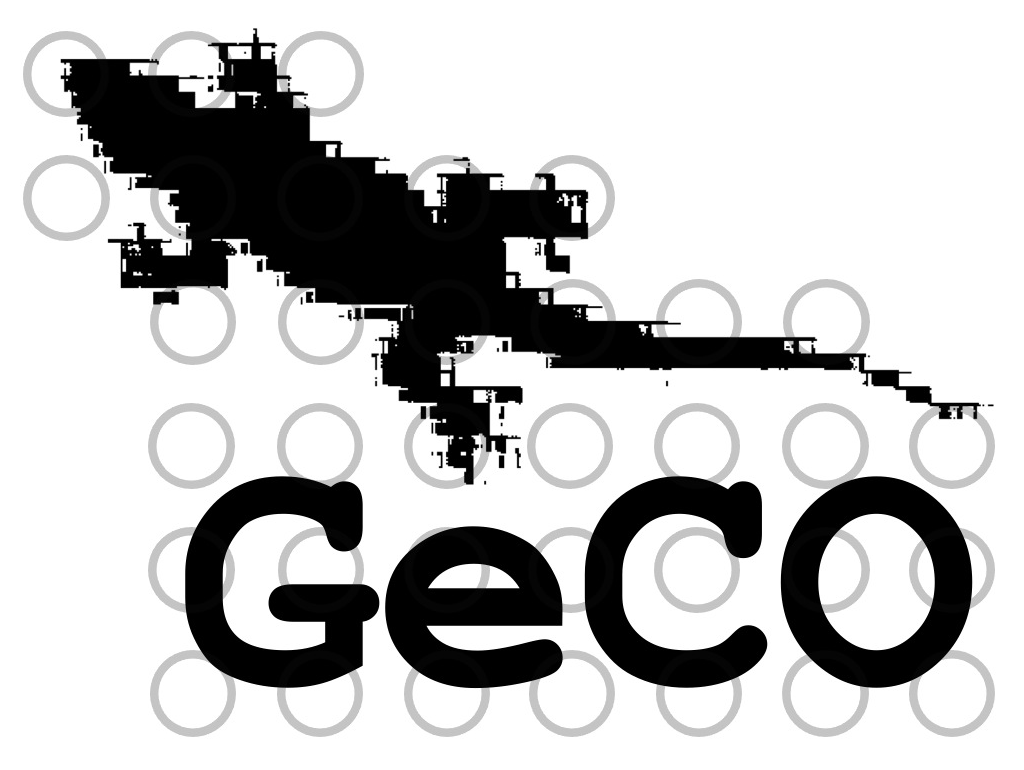 Geant4 experimental setup creation
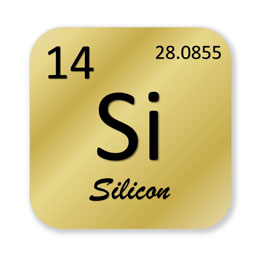 MATERIAL
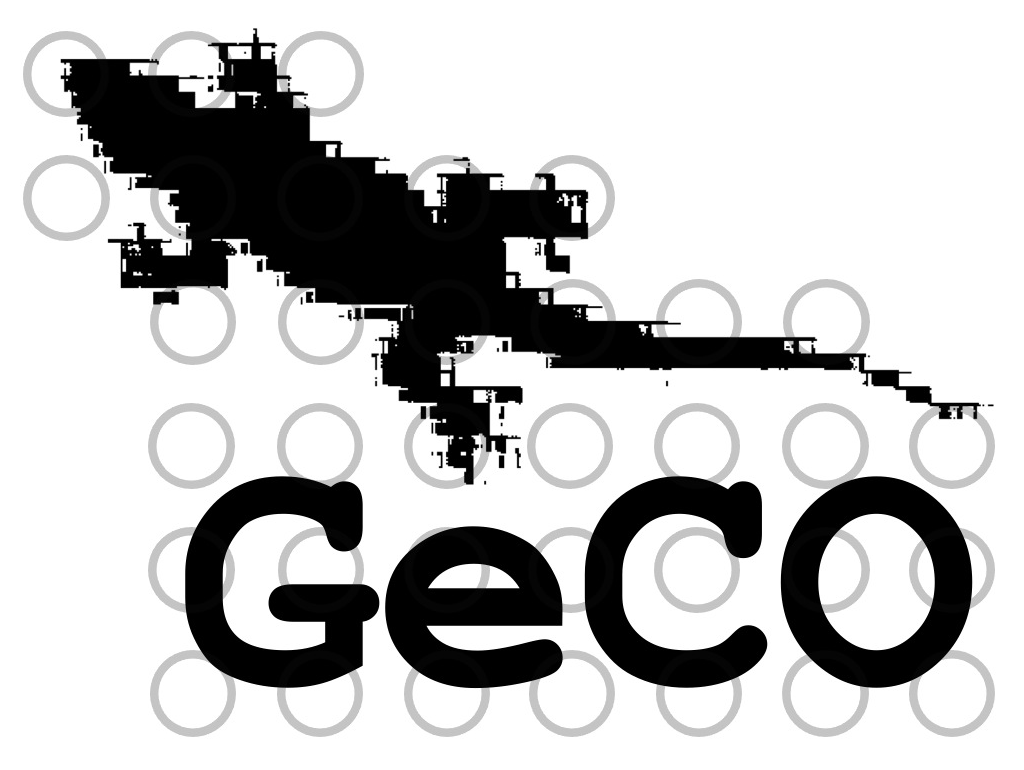 Geant4 experimental setup creation
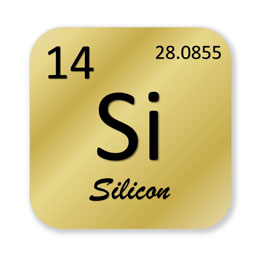 MATERIAL
AMORPHOUS !
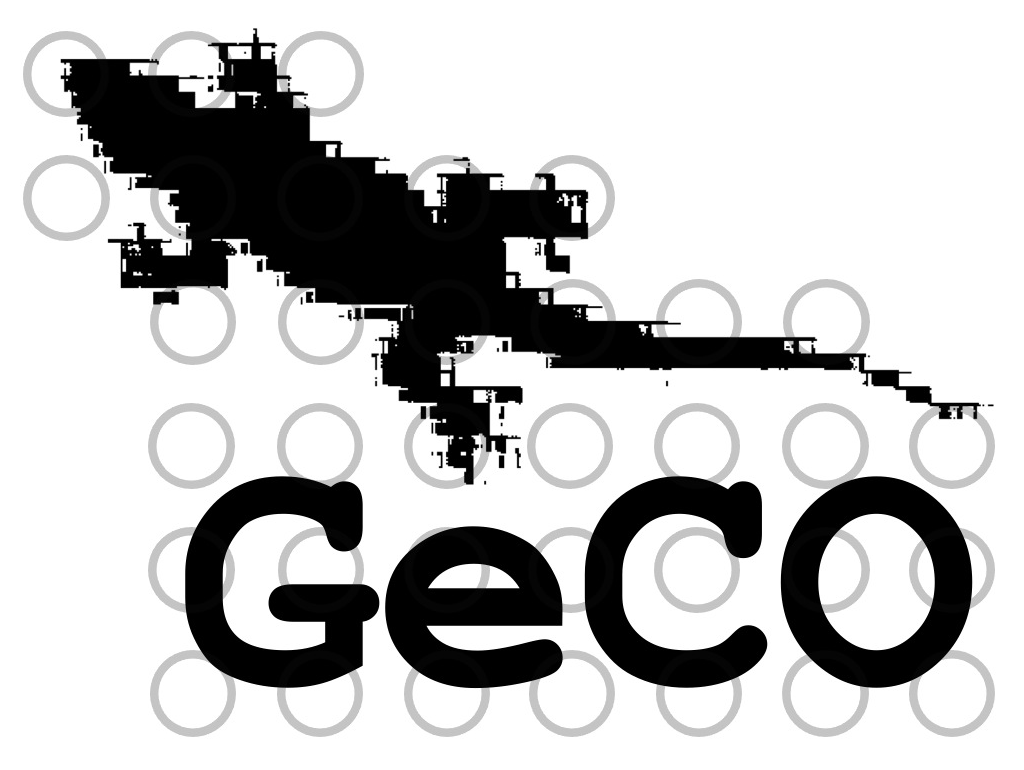 Geant4 experimental setup creation
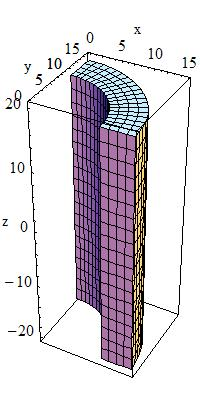 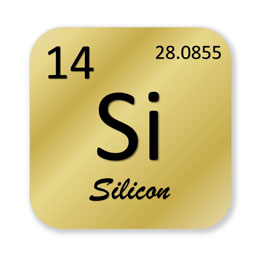 MATERIAL
SOLID
AMORPHOUS !
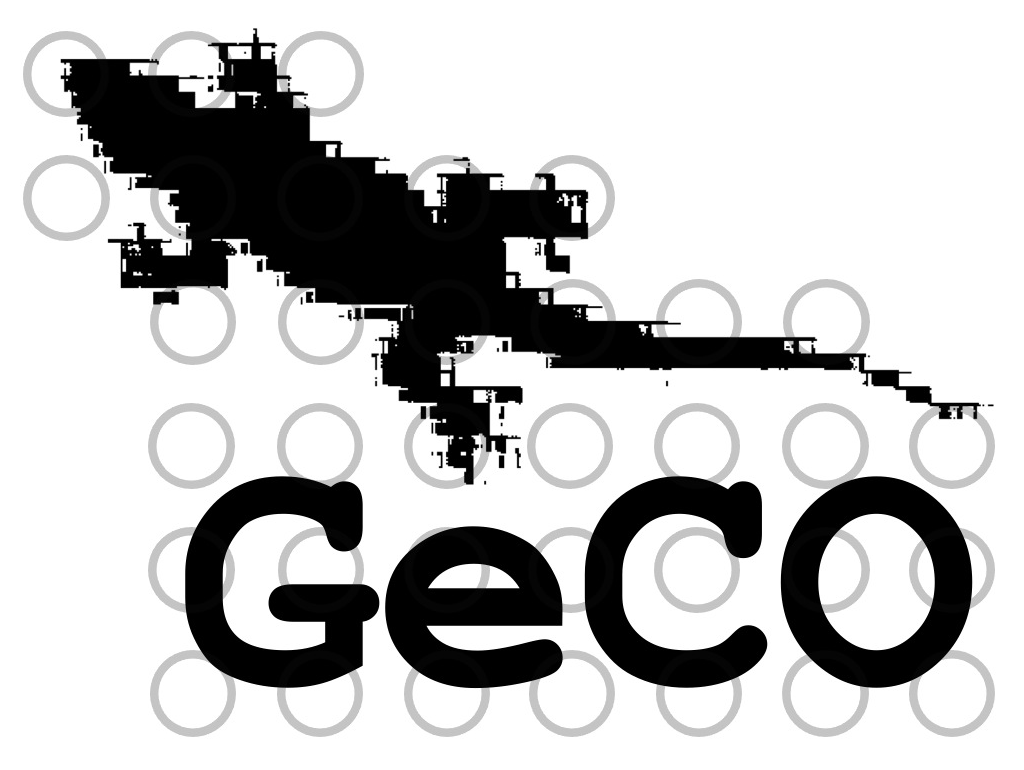 Geant4 experimental setup creation
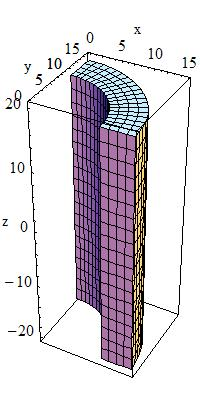 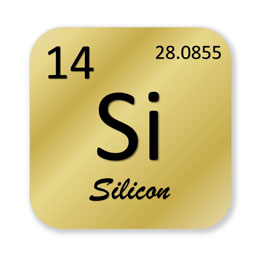 MATERIAL
SOLID
LOGICAL VOLUME
AMORPHOUS !
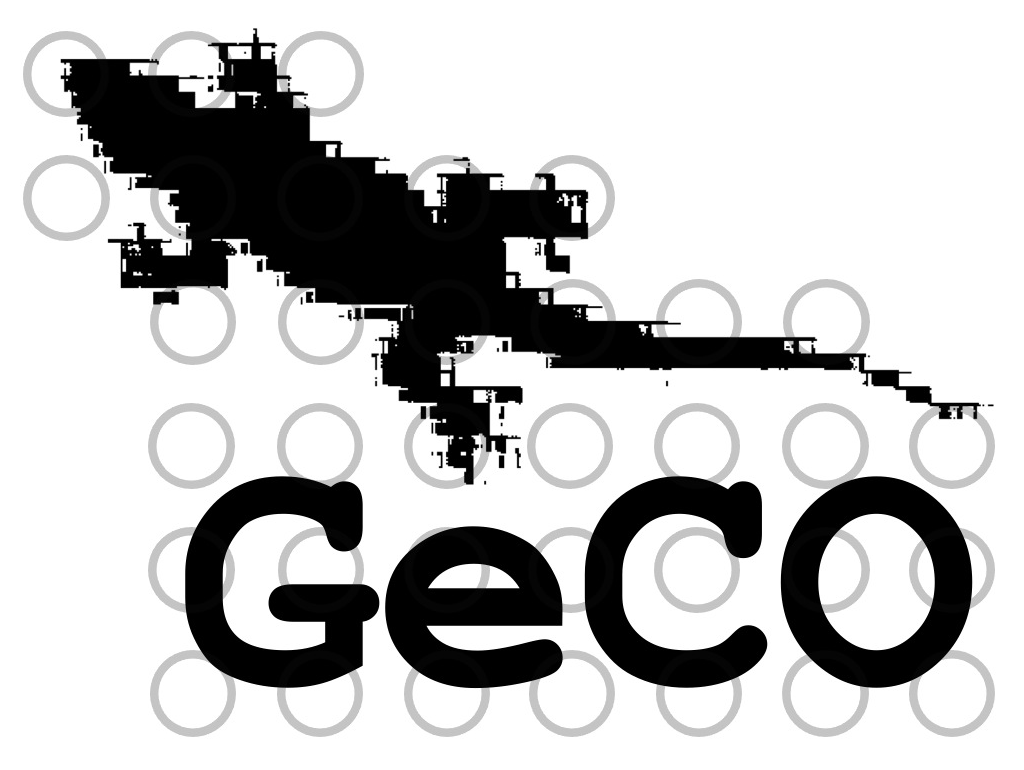 Geant4 experimental setup creation
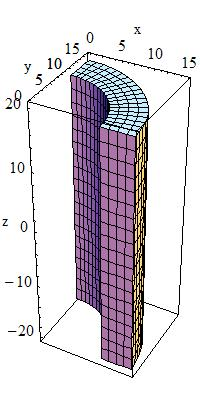 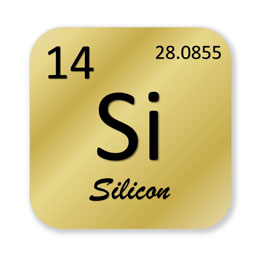 MATERIAL
SOLID
LOGICAL VOLUME
AMORPHOUS !
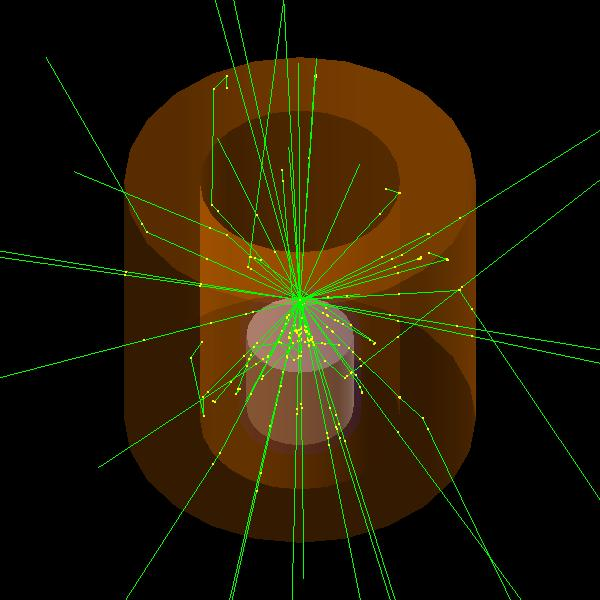 PHYSICAL VOLUME
Geant4 + Crystals
Implementation of crystal structures in Geant4
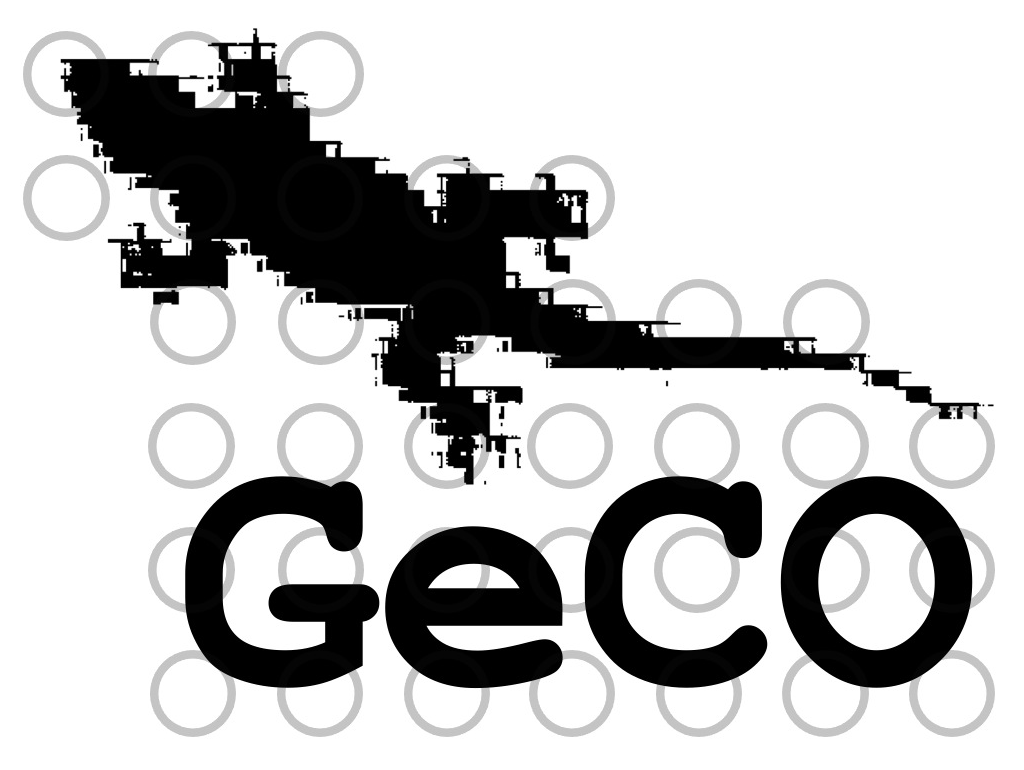 How
Some developments have required to extend the concept of materials. Indeed, the G4Material is meant to describe amorphous/gaseous material and not to take into consideration the microscopic structure of the material itself

Some examples of these extensions are:
G4DNA
G4CMP (Phonon & charge carrier propagation)
Channeling
NCrystal (Neutron diffraction)
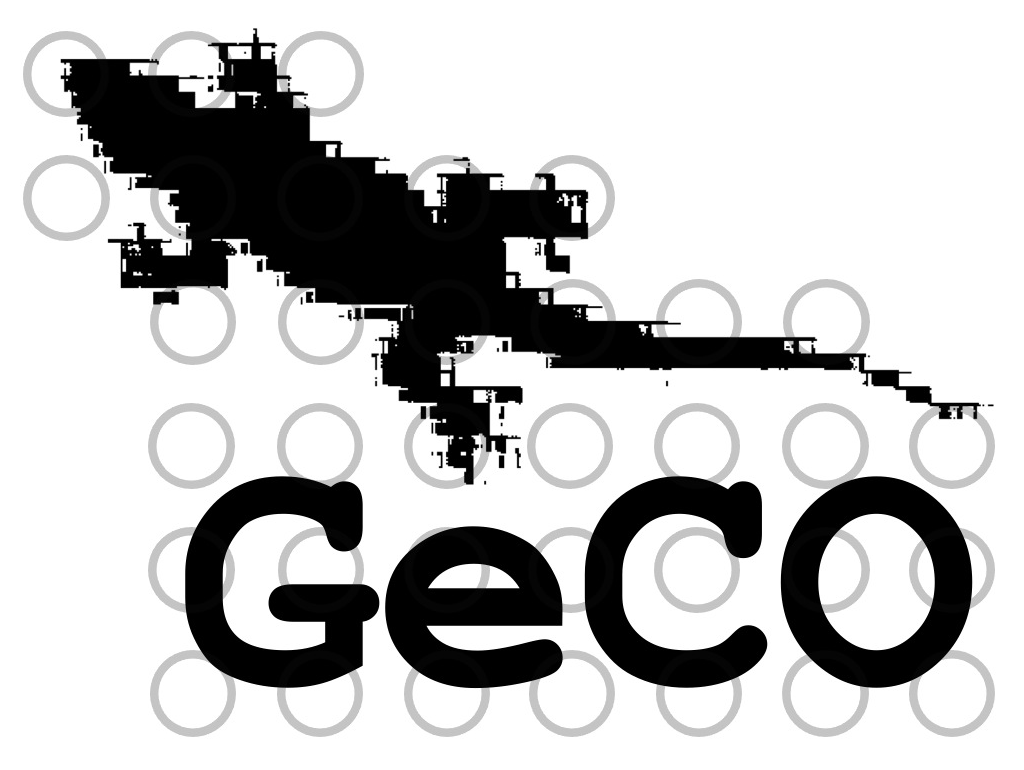 How
Constraints:
Preserve G4Material class as it is.
The new material has to be compatible with the existing code
A material can have more than one extension at once
The extension has to be general in order to be used for other purposes

Solution:
G4ExtentedMaterial will be a derived class of G4Material
G4ExtentedMaterial collects a map of G4MaterialExtension*s
G4MaterialExtension may contain an info related to material
G4CrystalExtension will be a derived class of G4MaterialExtensions*

Advantage:
No performance change for who does not use the extended material
More than one extension can be added to one extended material
Data for processes/models are stored in independent containers (G4MaterialExtensions)
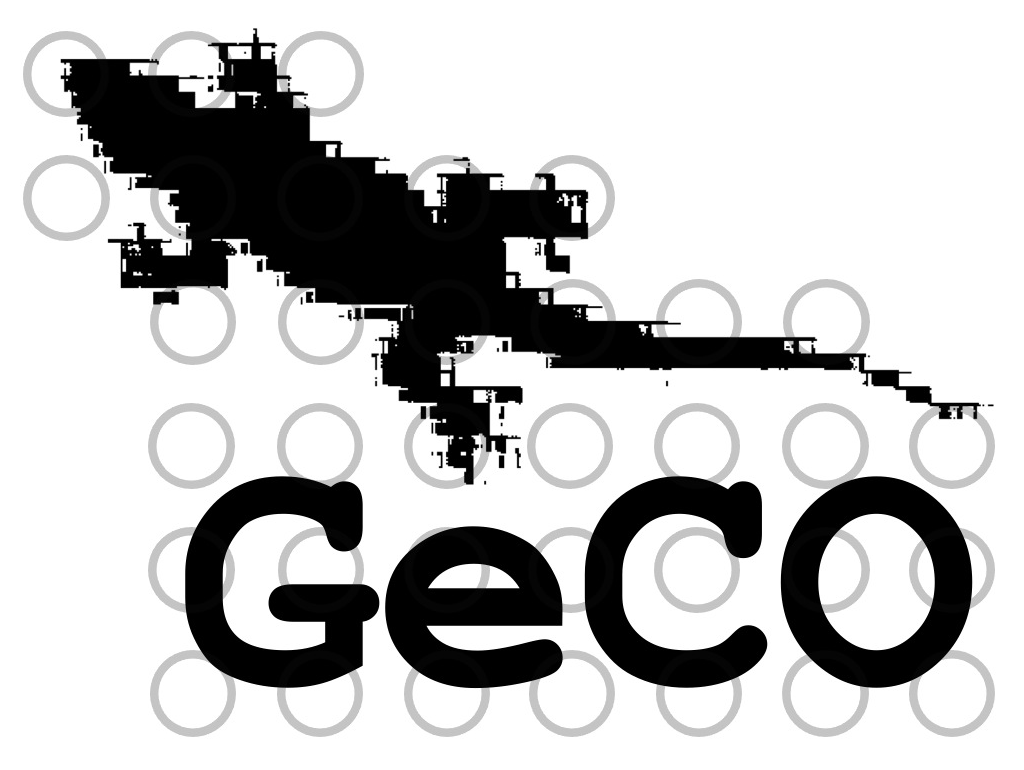 Design
G4Material
G4MaterialExtensionMap
G4MaterialExtension
G4ExtendedMaterial
G4ChannelingData
G4CrystalExtension
G4CrystalUnitCell
G4LogicalCrystalVolume
G4LogicalVolume
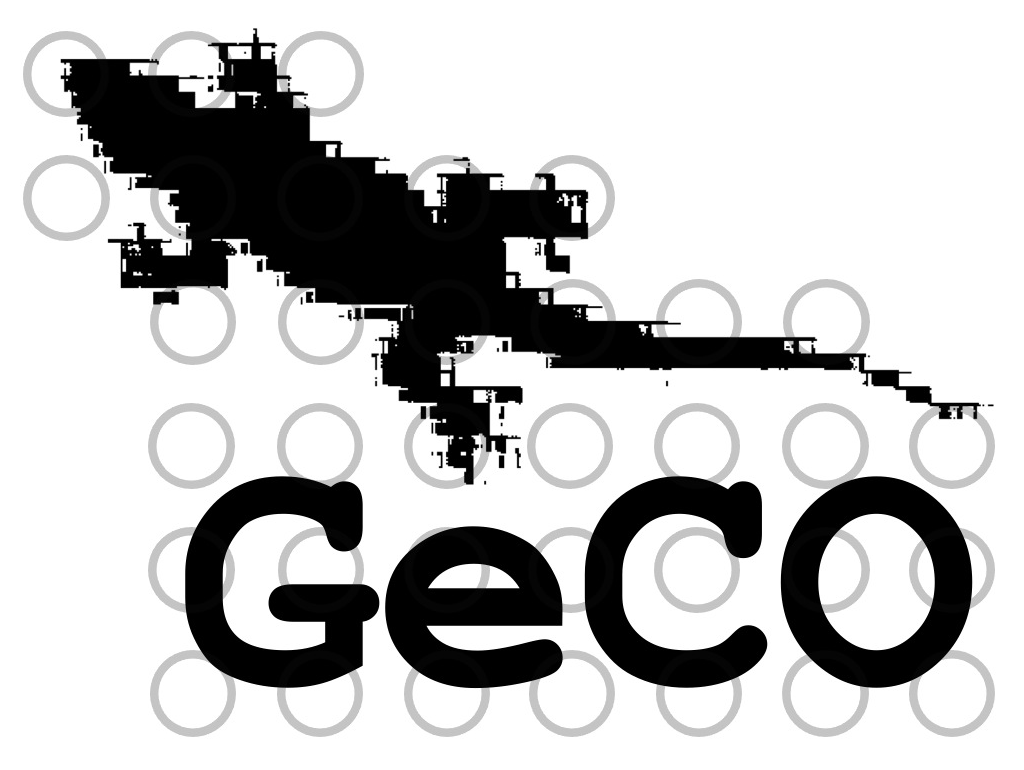 Design
A set of extensions that contains data for processes related to a specific material, i.e. the density of electrons and nuclei or the continuous electric field for channeling process
G4Material
G4MaterialExtensionMap
G4MaterialExtension
G4ExtendedMaterial
G4ChannelingData
G4CrystalExtension
G4CrystalUnitCell
G4LogicalCrystalVolume
G4LogicalVolume
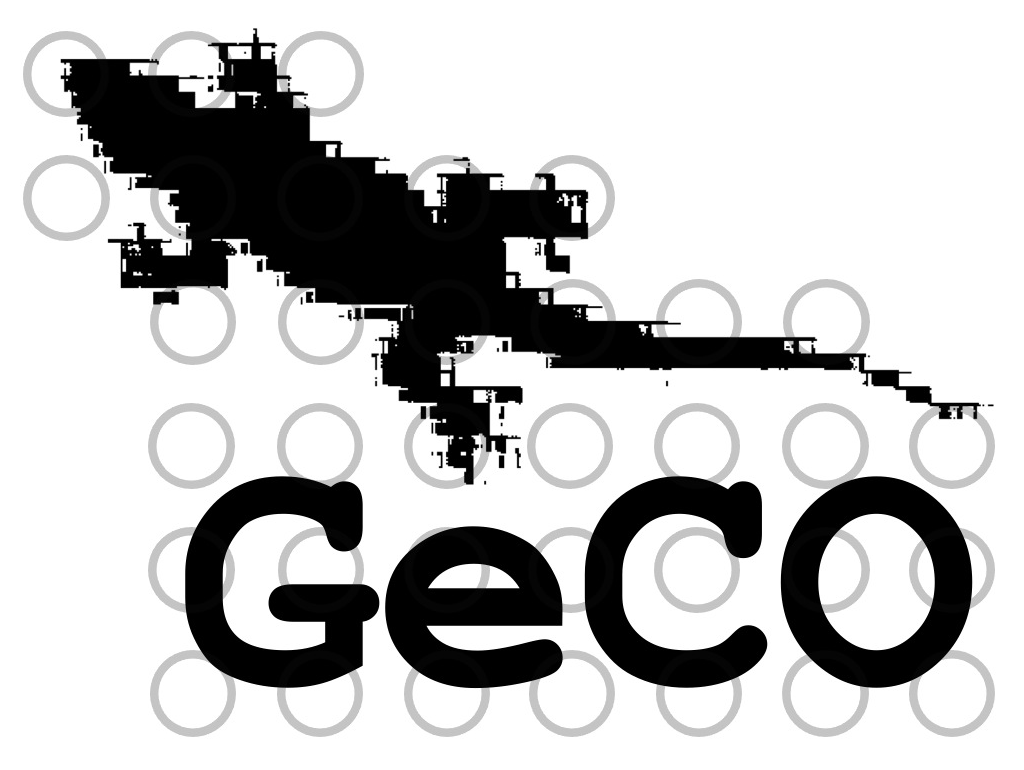 Design
G4Material
G4MaterialExtensionMap
G4MaterialExtension
G4ExtendedMaterial
G4CrystalUnitCell contains physics properties information of the “ideal crystal” unit cell (space group, atom position, elasticity tensor))
G4ChannelingData
G4CrystalExtension
G4CrystalUnitCell
G4LogicalCrystalVolume
G4LogicalVolume
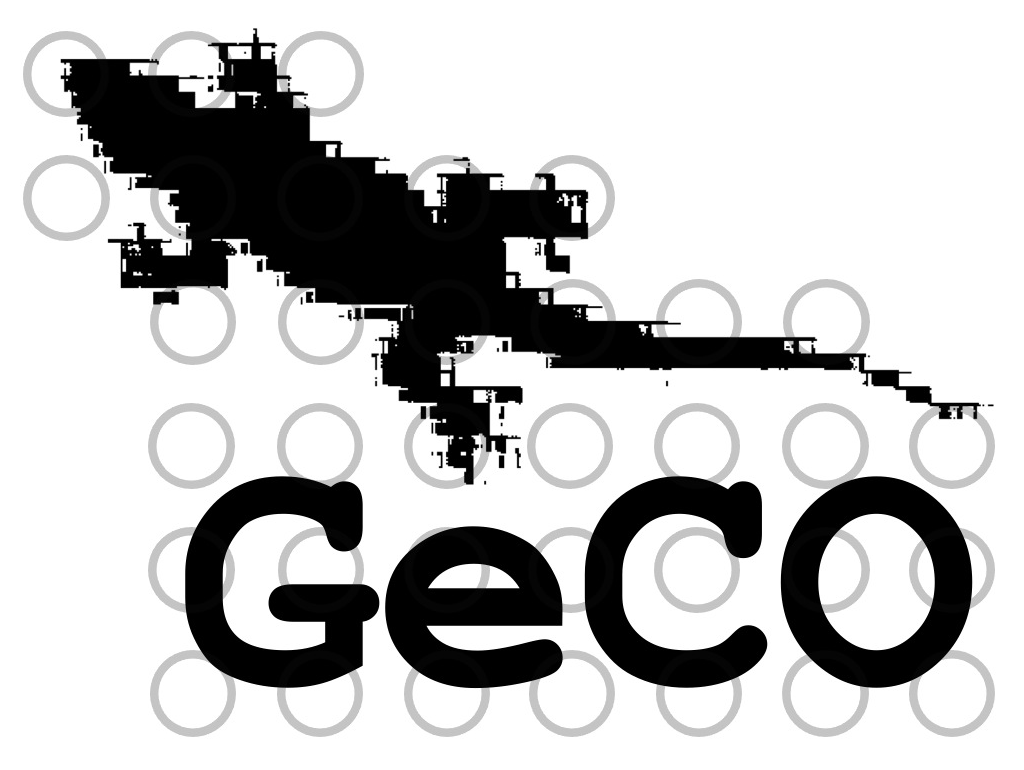 Design
G4Material
G4MaterialExtensionMap
G4MaterialExtension
G4ExtendedMaterial
G4ChannelingData
G4LogicalCrystalVolume contains the orientation of the crystal lattice with respect to the solid to which the crystal is attached
G4CrystalExtension
G4CrystalUnitCell
G4LogicalCrystalVolume
G4LogicalVolume
17
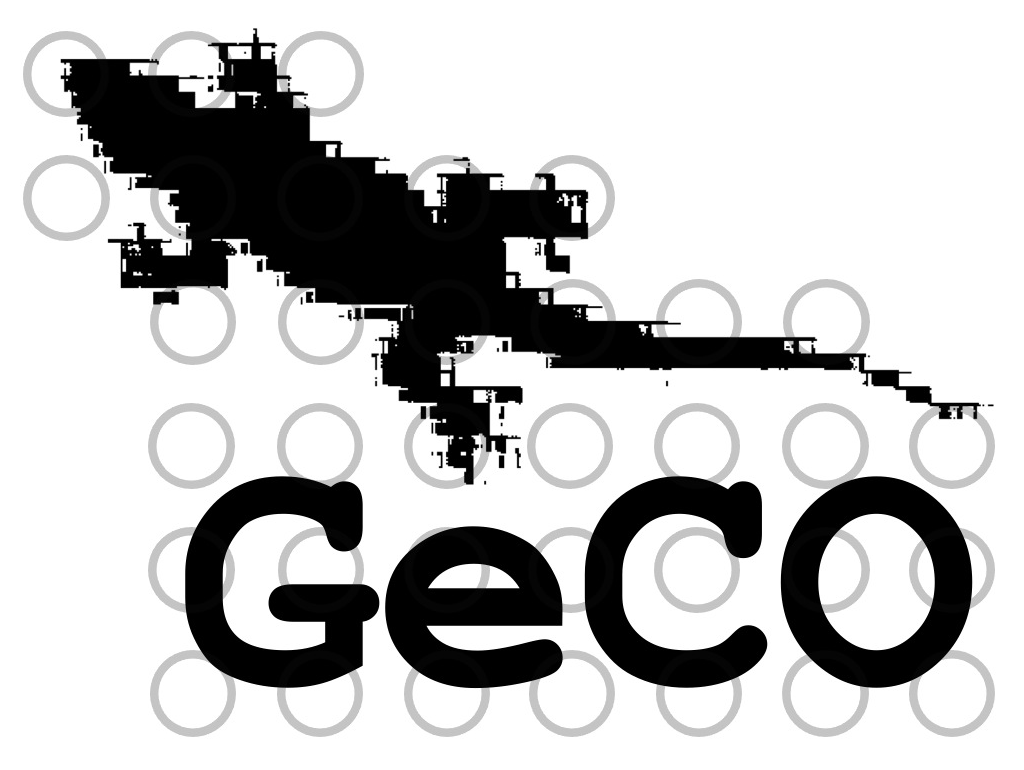 Code
Detector Construction

//** Amorphous Definition **//
G4Material* Si = G4NistManager::Instance()->FindOrBuildMaterial("G4_Si");

//** Crystal Definition **//
G4ExtendedMaterial* Crystal = new G4ExtendedMaterial("crystal.material",mat);

//** Set Crystal Properties **//Crystal->RegisterExtension(
	std::unique_ptr<G4CrystalExtension>(new G4CrystalExtension(Crystal)));
G4CrystalExtension* crystalExtension = 	(G4CrystalExtension*)Crystal>RetrieveExtension("crystal");
crystalExtension->SetUnitCell(new G4CrystalUnitCell(5.43 * CLHEP::angstrom,
                                                    5.43 * CLHEP::angstrom,
                                                    5.43 * CLHEP::angstrom,
                                                    CLHEP::halfpi,
                                                    CLHEP::halfpi,
                                                    CLHEP::halfpi,
                                                    227));
18
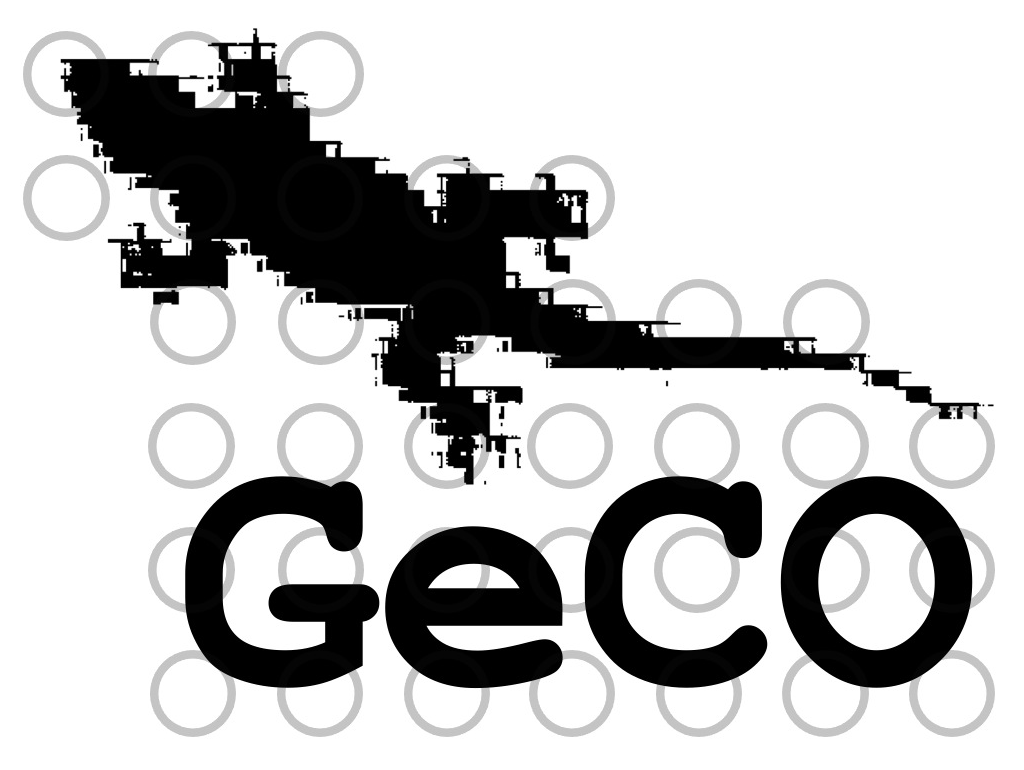 Code
Detector Construction

Crystal->RegisterExtension(std::unique_ptr<G4ChannelingMaterialData>(
	new G4ChannelingMaterialData("channeling")));
G4ChannelingMaterialData* crystalChannelingData = 	(G4ChannelingMaterialData*)Crystal->RetrieveExtension("channeling");
crystalChannelingData->SetFilename("Si110");
Geant4 + Channeling
Channeling in Bent Crystals
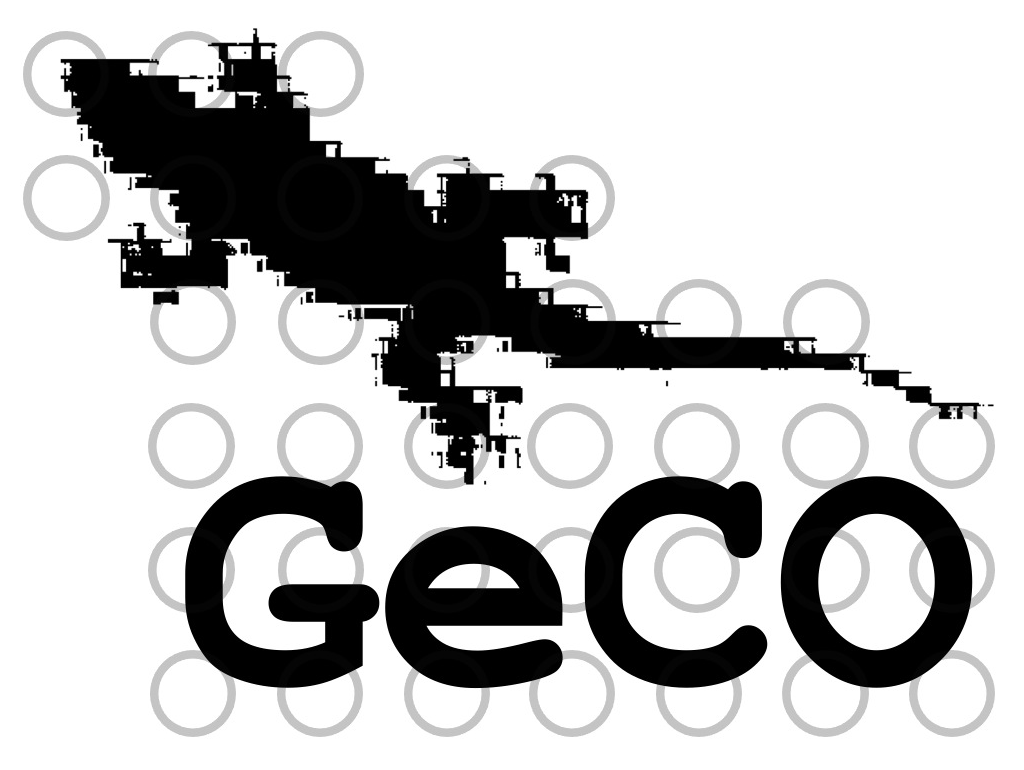 Simulations Of Channeling
Simulations of the orientational phenomena in crystals can be worked out via different methods:
By solving the equation of motion, many approaches can be used, depending on the particle kinetic energy.
quantum mechanics
molecular dynamics
binary collisions
continuous potential

Implemented into Geant4 coherent  interactions between charged particles and crystals at high-energy (> MeV)

It will be possible to modify the channeling process in order to add different models than the continuous potential approximation.
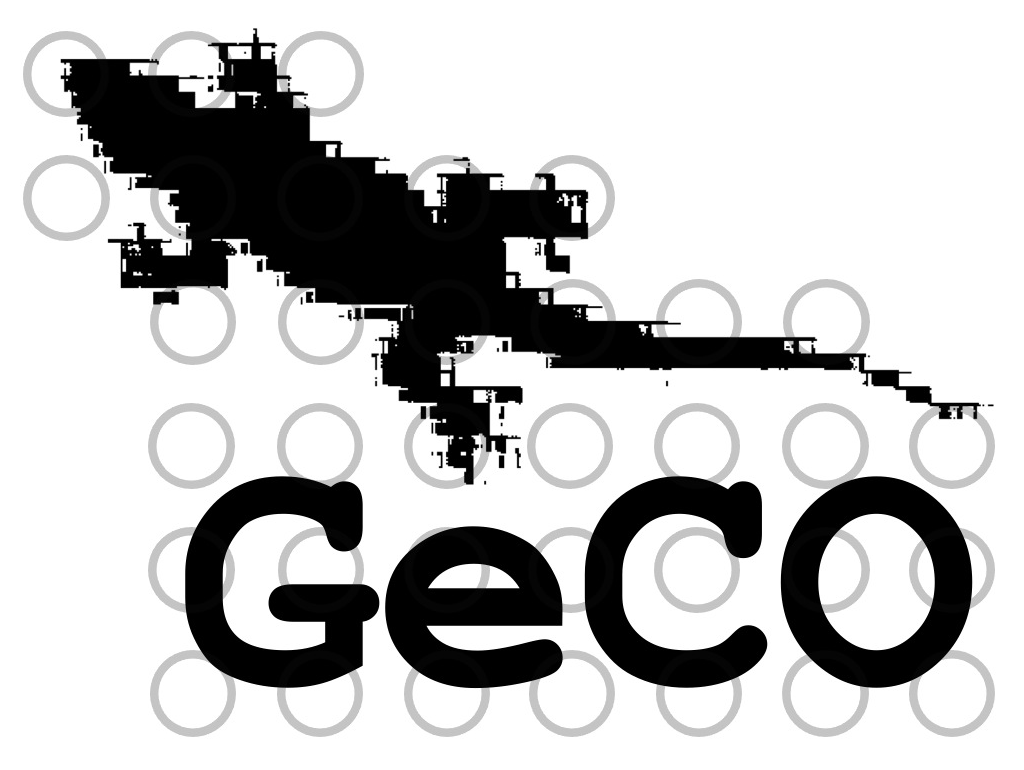 Continuum potential approximation
Particle impinge on a crystal close to atomic planes or axes.

Particle “sees” aligned atoms as a unique axis.

Aligned axes form planes.

Particle interaction with atoms can be approximated through interaction with atomic planes or axes [1].
J. Lindhard, Danske Vid. Selsk. Mat. Fys. Medd. 34, 14 (1965)
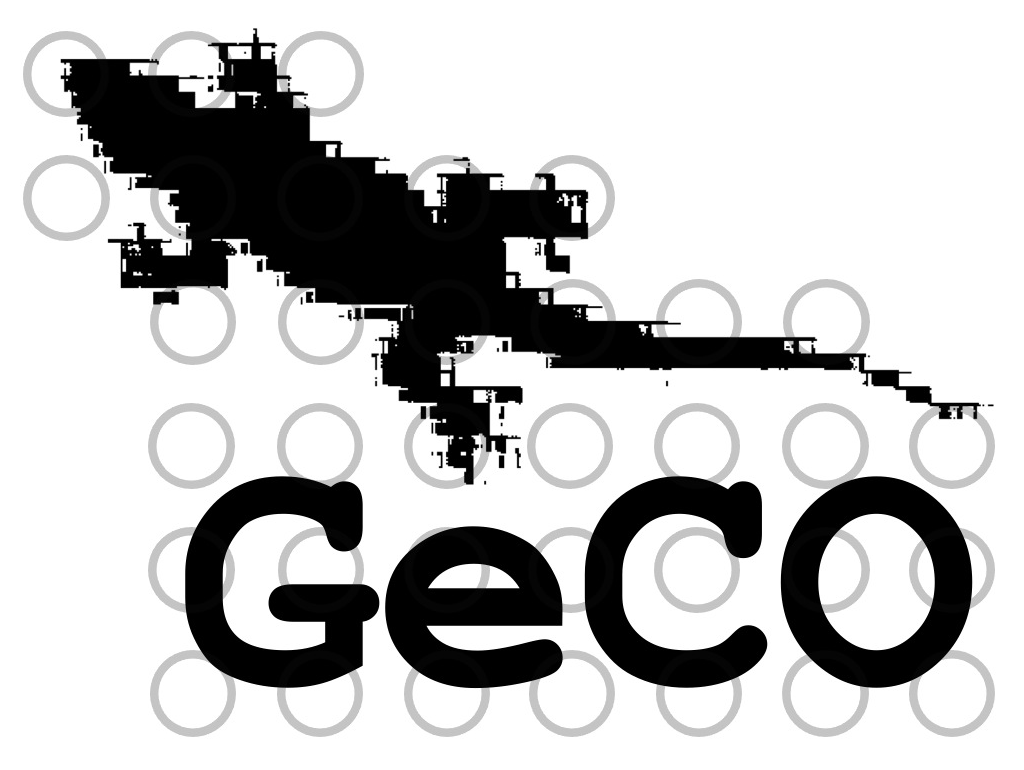 Numerical integration
Integration of the equation of particle motion through Velocity-Verlet numerical method [1] or 4th order Runge-Kutta method.



Electric field experienced by particles in the interaction with the oriented crystal is evaluated through continuum potential approximation [2].

Data files are stored in the G4ChannelingMaterialData class, which is a derived class of the G4MaterialExtension class.

Possibility to add crystal defects, undulating structures and radiation computation, etc… to the simulation.
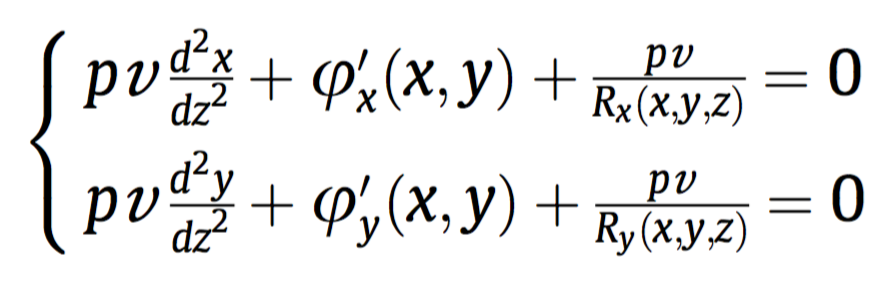 [1] L. Verlet, Phys. Rev. 159, 98 (1967); Phys. Rev. 165, 201 (1967)
[2] J. Lindhard, Danske Vid. Selsk. Mat. Fys. Medd. 34, 14 (1965)
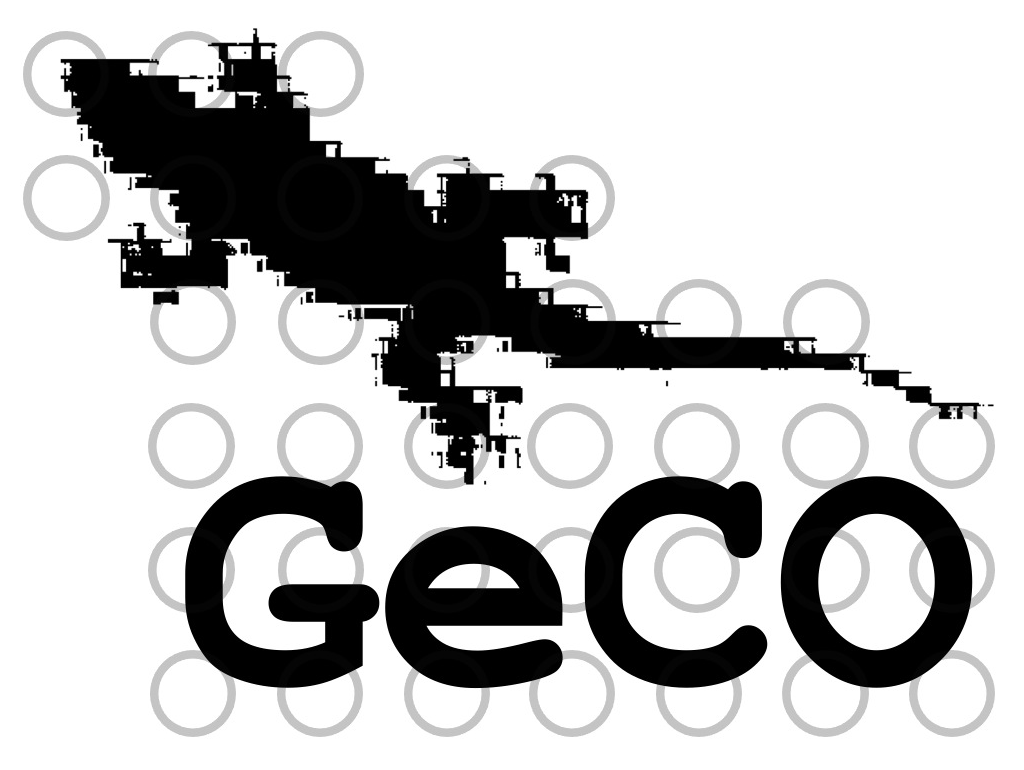 Continuum potential data calculation
ECHARM
Si (111) Planar Potential
Calculation method based on the expansion of the electrical characteristics of crystals in Fourier series.



Electrical characteristics are averaged over planes and axes.

Different approximation for atomic form factor.

Approximation for any planes or axes for cubic structure.
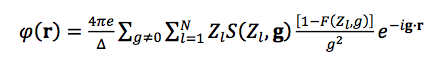 E. Bagli, V. Guidi, V. Maisheev, Phys. Rev. E  81, 026708 (2010)
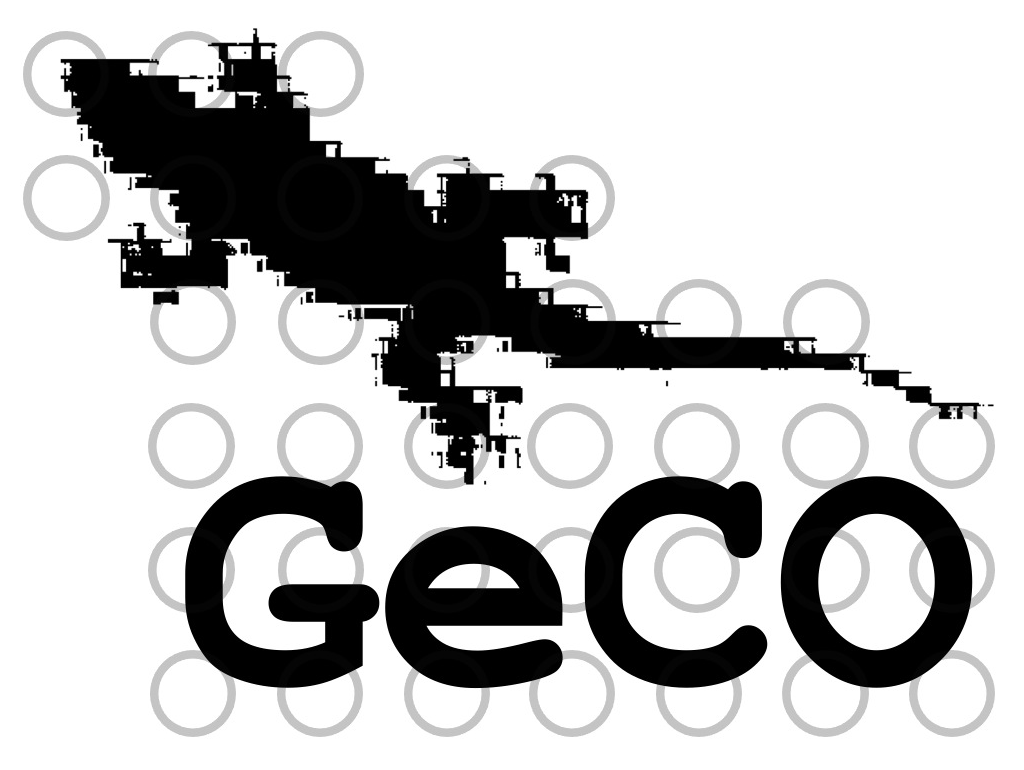 Trajectory and modified density
The particle trajectory is calculated for a each step and the modified particle direction is outputted.

At each step the path is integrated and a new value of electron and nuclei density ratio is stored and passed to the biased processes.
Penetration Depth
Impact Position
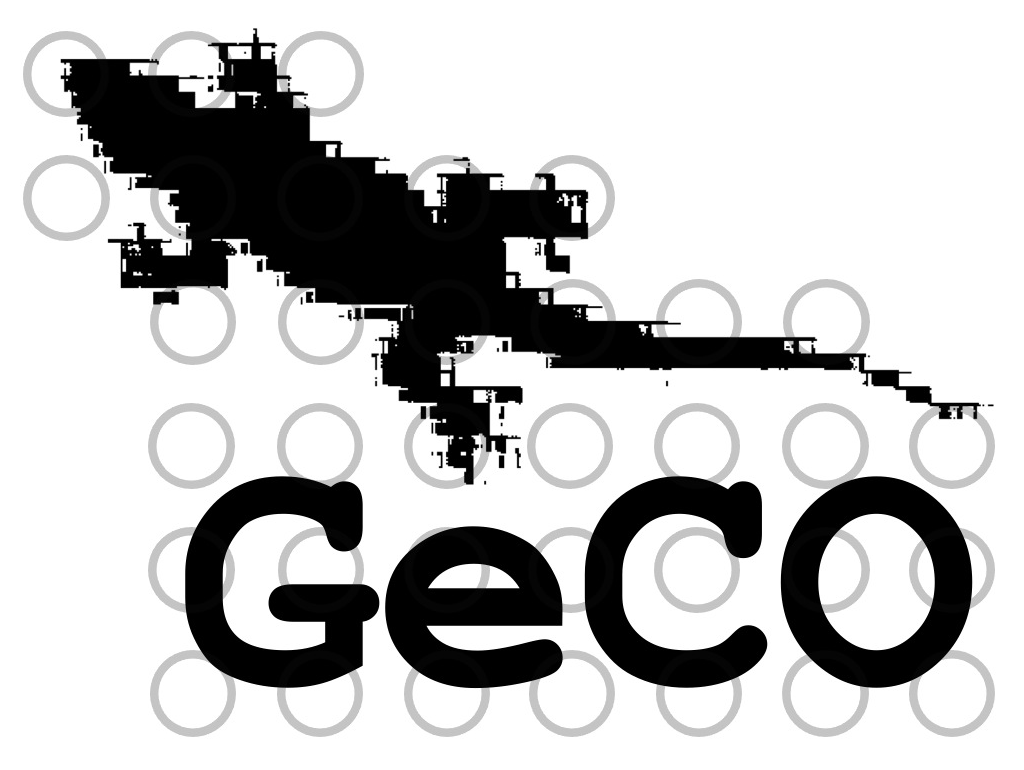 Geant4 – Channeling + Other Processes
If other Geant4 processes are activated, they modify the transverse energy and can let the particle dechannel, e.g. single scattering on nuclei.

The G4ChannelingOptrChangeCrossSection class allow for modification of the cross-section of the other processes of Geat4.
Penetration Depth
Impact Position
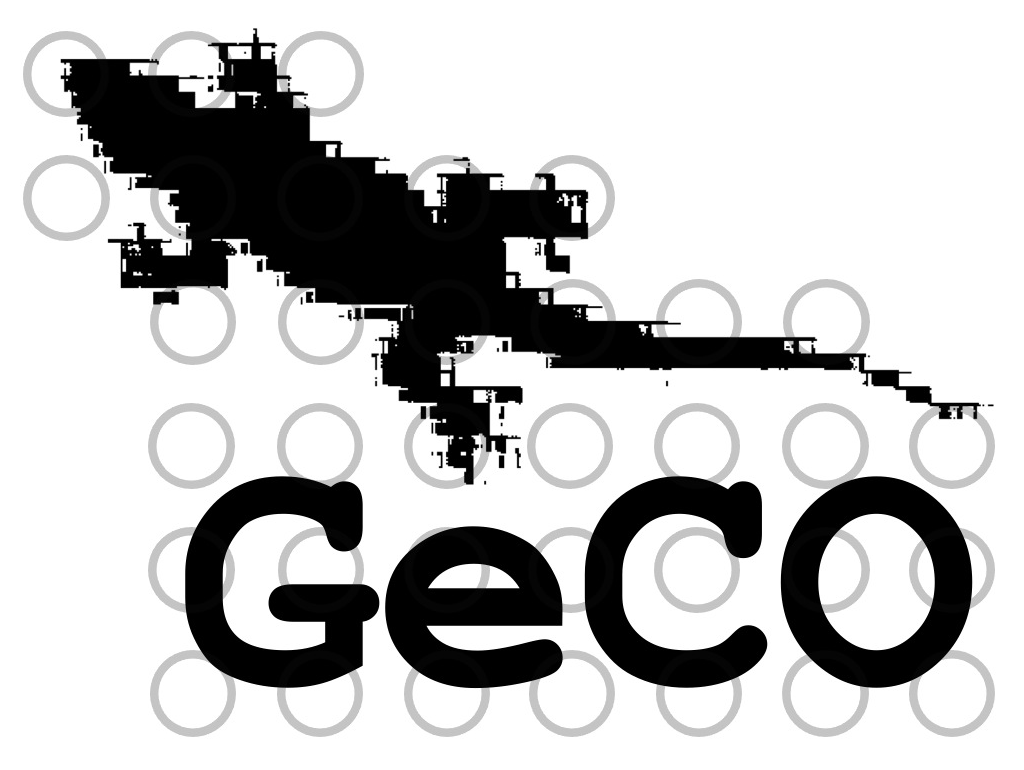 Modified density
Geant4 Mean Free Path Modification
Density Ratio
(@20 eV) Density Ratio = 1.5
(@15 eV) Density Ratio = 0.8
Depending on the trajectory of the particle, the density “seen” is different
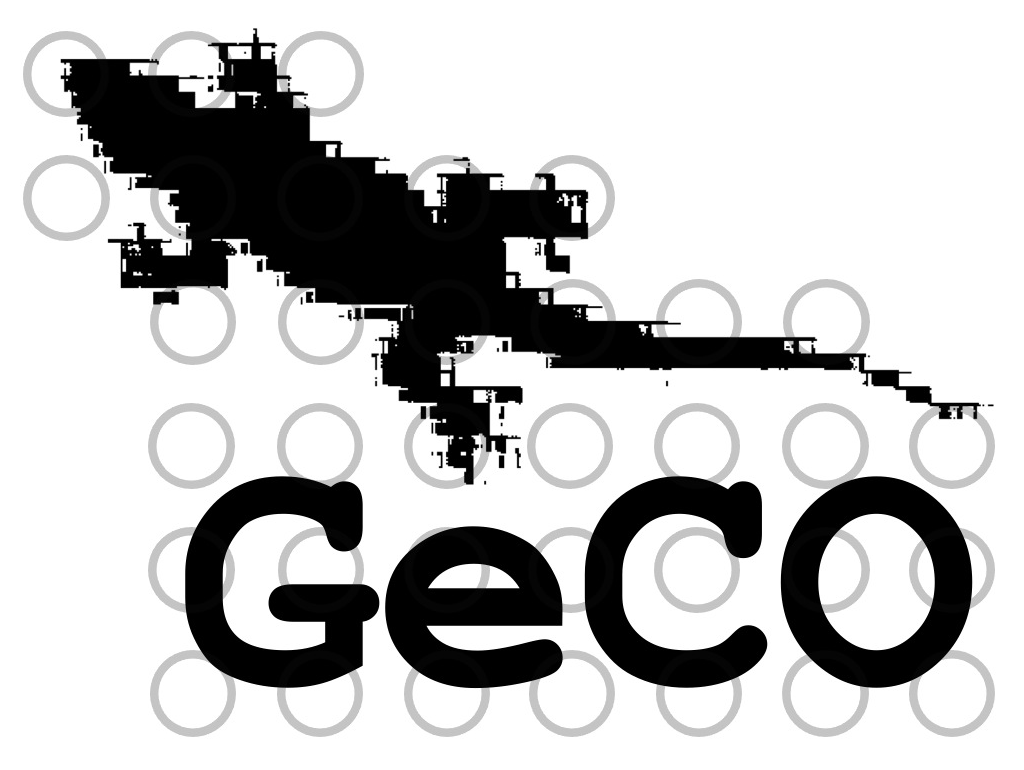 Geant4 processes
Discrete processes
Continuous processes
The mean free path of the discrete processes is recomputed at each step using the modified density because it is directly proportional to the density (ρ) of the material.
Material density (ρ) for the calculation of continuous energy loss (dE/dx) is modified at each step (dx=ρdz) to enable the reduction or the enhancement of the energy loss due to channeling.
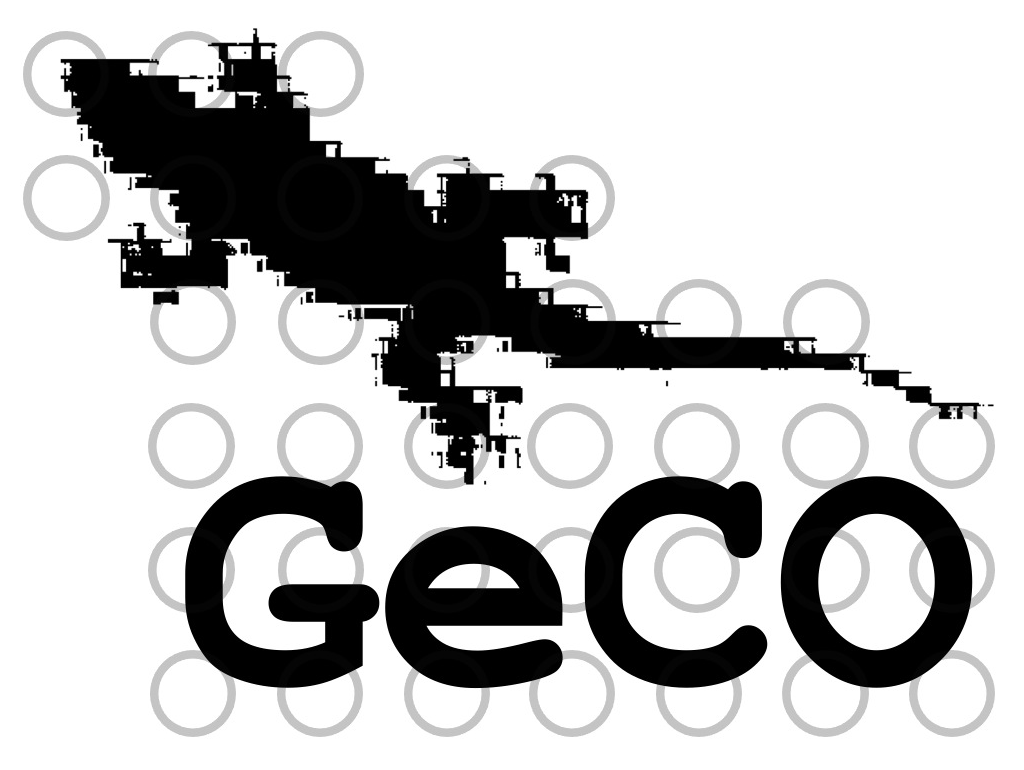 Modified density
For negative particles the ratio is always higher than unity. Thus, the particles interact more frequently with nuclei and electrons in a crystal under coherent effects than in an amorphous media with the same average atomic density.
Geant4 + channeling
Comparison with published data
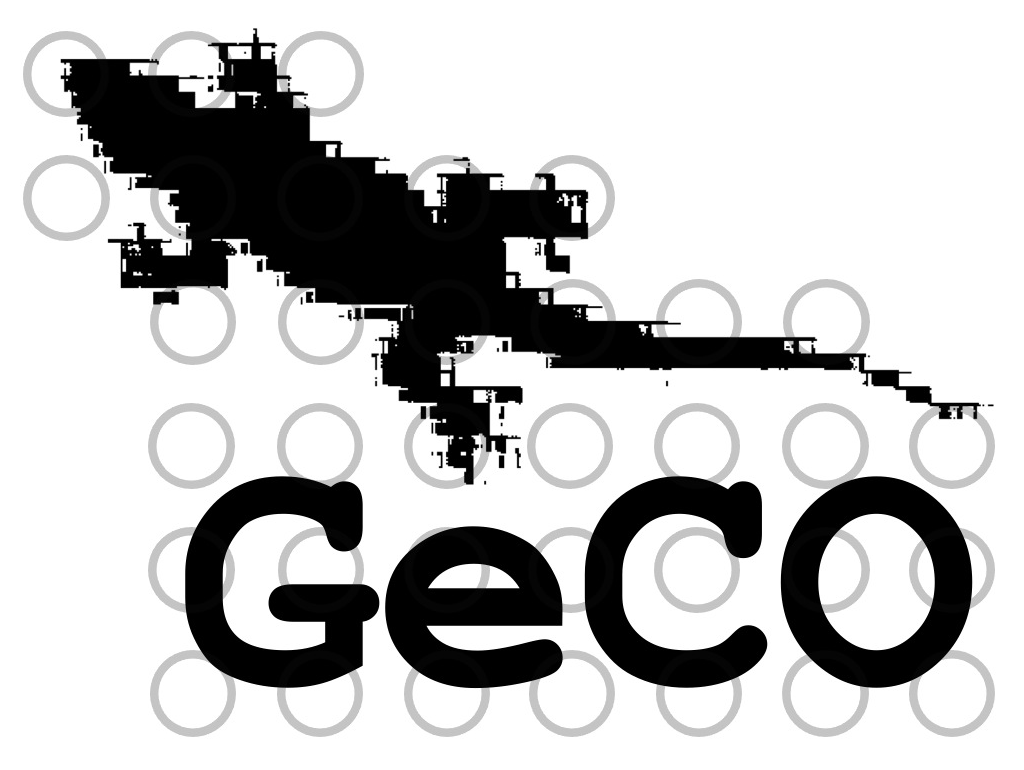 Axial channeling
The experiment goal was to measure the deflection efficiency and the nuclear interaction rate for particle under axial channeling in a <110> and a <111> Si crystals.
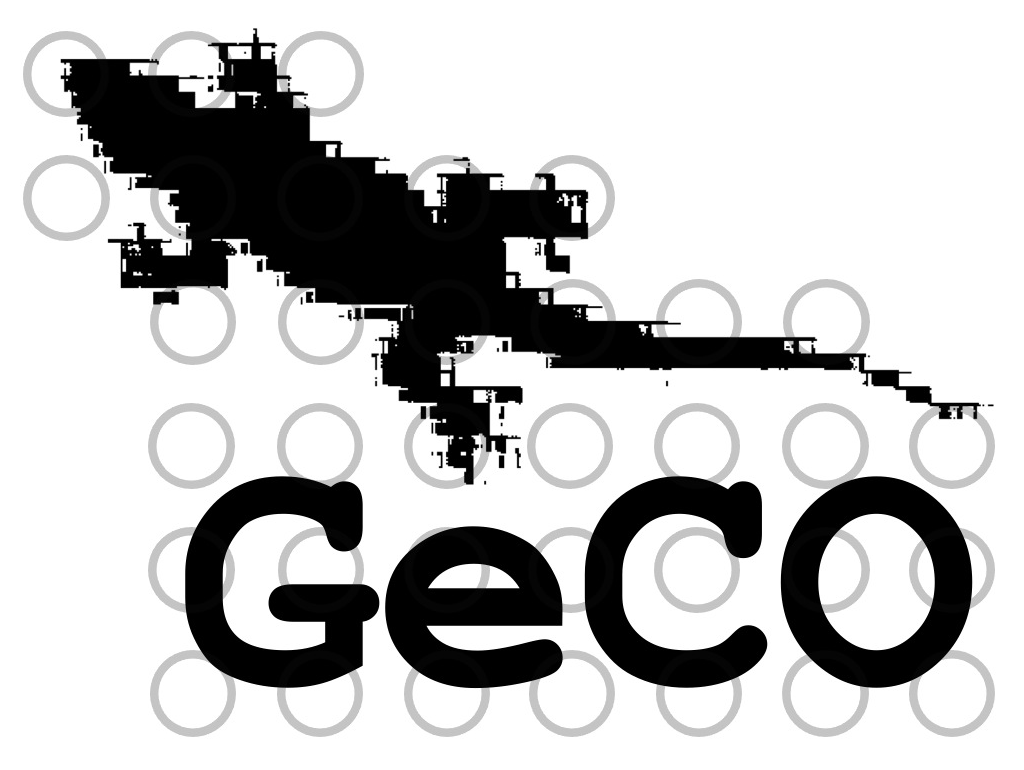 Axial channeling
400 GeV/c protons
Si <110> & <111>
R = 35 m & 32 m
L= 1.9 mm

Goniometer
2 µrad resolution
y
Strip detector x-z
z
x
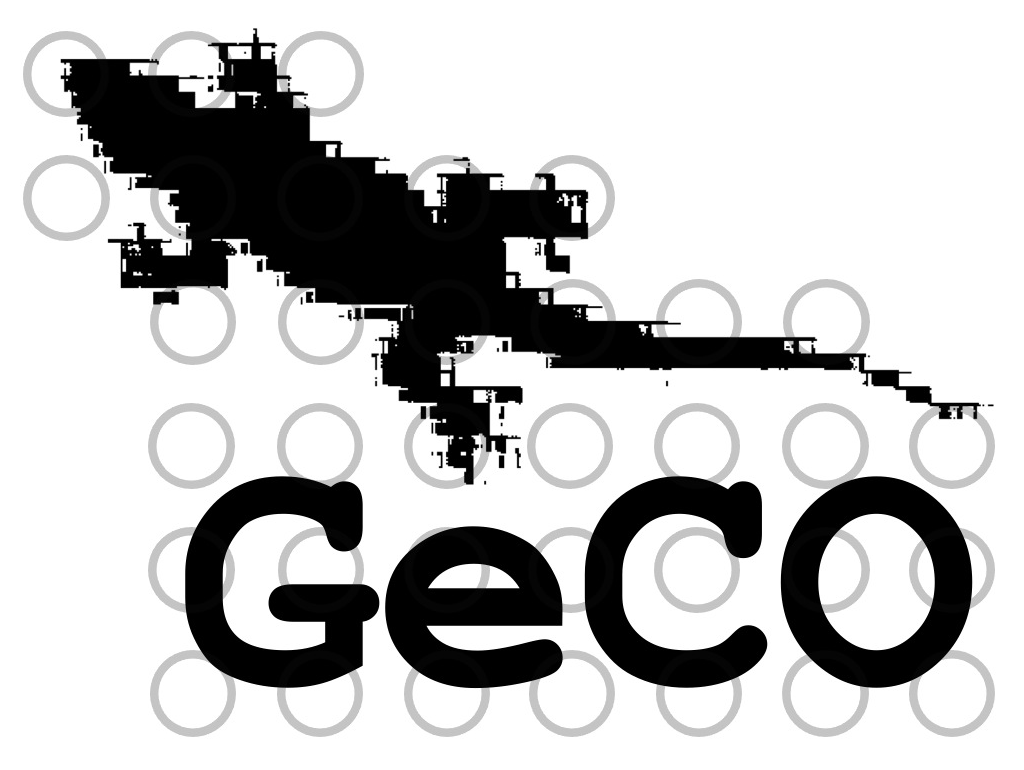 Axial channeling
<111> and <110> axes
UA9 Experiment
Experiment with 2 mm Si crystals with 400 GeV/c protons.

Crystals oriented for axial channeling <111> (top) and <110> (bottom)

Full beam line and channeling effect simulated.

Agreement between experimental data (left) and Geant4 (right)
W. Scandale, Phys.Lett. B 760 (2016) 826-831
Axial channeling
[111]
[110]
W. Scandale, Phys.Lett. B 760 (2016) 826-831
Axial channeling
<111>
<110>
Horizontal
Vertical
Red - Geant4
Blue - Experiment
W. Scandale, Phys.Lett. B 760 (2016) 826-831
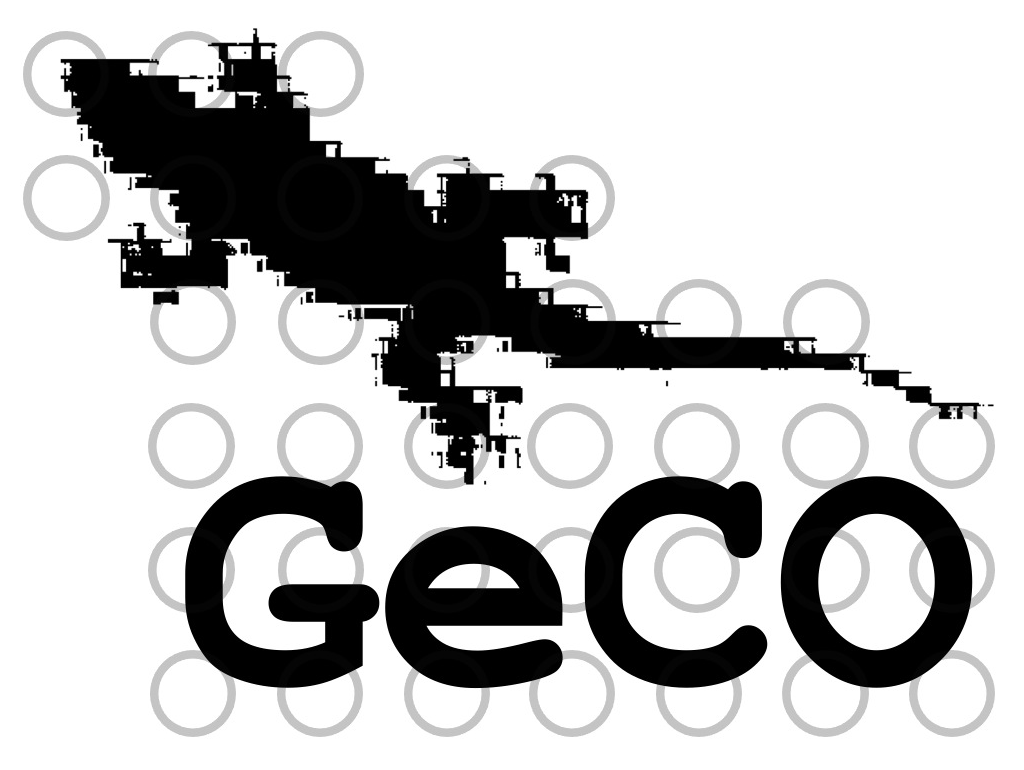 Electron/Positron channeling
The experiment goal was to measure the deflection efficiency difference between electrons and positrons under the same experimental condition and to show that the nuclear dechanneling length is the same in the two cases
Electron/Positron channeling
Red - Positrons
Blue - Electrons
Black - Geant4
Electron/Positron channeling
Nuclear Dech.
Electron Dech.
Amorphous
Channeling
Red - Positrons
Blue - Electrons
Black - Fit
Electron/Positron channeling
Electron/Positrons channeling
Summary
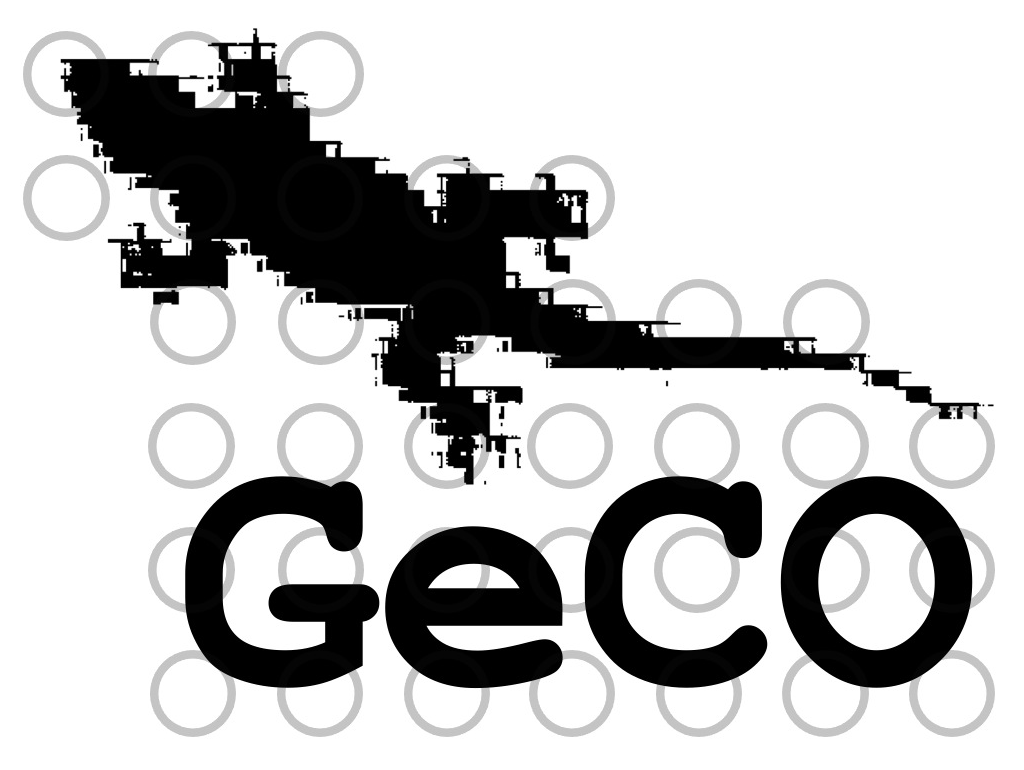 Conclusions
With the GECO project a user will be able to use a crystal structure in Geant4. Therefore, it will be possible to add physical processes related to crystals (e.g. coherent radiation).

The current implementation of the channeling process relies on the integration of particle trajectories and allows the user to simulate planar and axial orientational phenomena.

The distribution of the particle deflection angles after the interaction with bent crystals were simulated and compared with experimental data.

The code for the support of crystal structures has been released with the next Geant4 beta in December.
Thank you for the attention
Geant4 References
Recent developments in Geant4Nucl. Inst. and Methods Phys. Res. A, 835 186-225 (2016)
Geant4 - a simulation toolkitNucl. Inst. and Methods Phys. Res. A, 506 250-303
Geant4 developments and applicationsTransaction on Nuclear Science 53, 270-278
http://geant4.cern.ch

Geant4 Channeling
A model for the interaction of high-energy particles in straight and bent crystals implemented in Geant4, EPJC 74, 2996 (2014)

Geant4 Crystal
Implementation of crystal structures into Geant4, To be published
Geant4.10.3 release (December 2016)